EXAMENS PARACLINIQUES ENNEPHROLOGIE
Dr W. Djafour- Bekhechi
Service de Néphrologie- hémodialyse CHU Tlemcen
EXAMENS BIOLOGIQUES  DANS LE SANG
fonction rénale globale : urée –crétinine
Ionogramme sanguin : sodium-potassium-chlore-réserves alcalines
Bilan phosphocalcique: calcémie -phosphore
Vitamine D, Parathormone
Acide urique
Electrophorèse des protéines plasmatiques
Bilan lipidique : choléstérol total-HDL,LDL cholestérol,triglycérides
FNS-frottis sanguin

Examens immunologiques :
dosage pondéral des différentes classe des immunoglobulines
Le complément :C1q,C3,C4,CH50
Anticorps anti-DNA
Recherche de cryoglobulines
Les anticorps anti membrane basale glomérulaire (AC anti-MBG)
AC anticytoplasme des polynucléaires(ANCA
créatinine sanguine
  - Métabolite terminal de la créatine musculaire
  Taux plasmatique dépend de la masse musculaire et de la filtration        glomérulaire
  - Elimination est exclusivement rénale, par  filtration glomérulaire
  - Taux  plasmatique normal chez l’adulte :
            - Homme :80 à 110 µmol/l  (9 à 13 mg/ l)
            - Femme : 60 à 90 µmol/l     (7 à 10 mg/l)
  - Taux plus bas :     - Sujet âgé    - Petit enfant - Femme enceinte
Urée
Le produit d'élimination du catabolisme azoté 
Son taux  plasmatique  dépend:
             - apports azotés alimentaires
             - Catabolisme protidique endogène
             - diurèse
Taux  plasmatique normal chez l’adulte
  3 à 8 mmol/l (0.2 à 0.6 g/l)
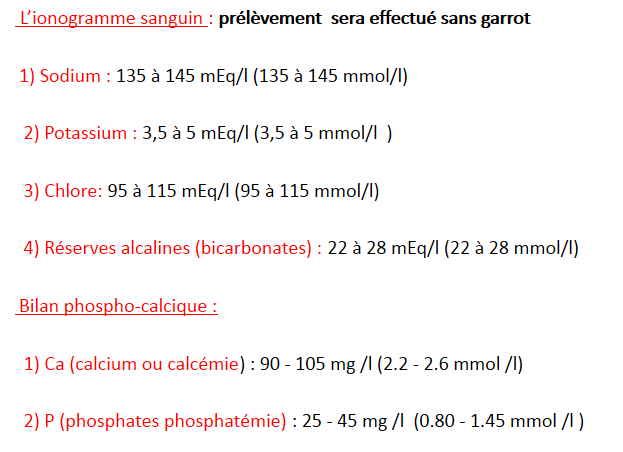 1-Protéinurie physiologique  < 150 mg/24 h composée  de :
        - albumine < 30 mg/j
        - mucoprotéine de Tamm-Horsfall :30 à 50 mg/j 
        -immunoglobulines < 20 mg/j
        - fragments d’immunoglobulines et d’autres protéines de petit poids moléculaire

2-Protéinurie de type glomérulaire : riche en albumine ,traduit un problème glomérulaire
      a-Protéinurie de type glomérulaire sélective: elle comprend plus de 80 % d'albumine .
      b-Protéinurie de type glomérulaire non sélective : elle comprend moins de 80 % d'albumine

3- Protéinurie de type tubulaire: traduit un problème tubulaire:  les tubes n’arrivent pas  a réabsorber  Correctement peu d’albumine

4-Protéinurie monoclonale : chaînes légères d'immunoglobulines au cours d’un myélome
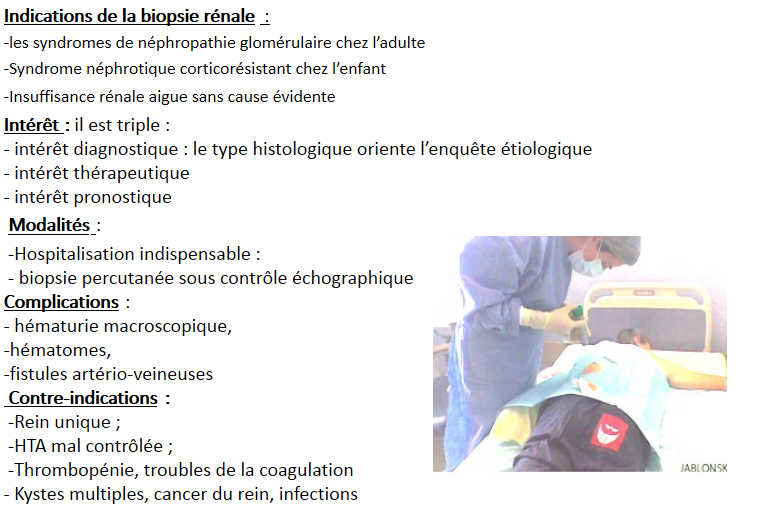 EXAMENS  RADIOLOGIQUES
ASP
échographie abdominopelvienne +doppler
TDM( tomodensitométrie)
IRM(imagerie par résonance magnétique)
scintigraphie rénale
angiographie numérisée